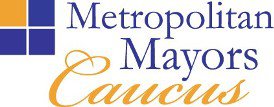 Proposal to Chicago Community Trust 

Environment Committee
January 27, 2015
Opportunity to Accelerate Sustainability Progress
The approach
Builds on existing work 
Sustainability
Natural resources
Energy 
Accelerates implementation of Greenest Region Compact 
Designed to effectively leverage and coordinate resources 
Help convert sustainability plans into implemented projects
5 Tasks Build on Greenest Region Compact Work
Task 1 - Review existing programs and prepare a leveraging analysis
Focused discussion builds on program inventory work already completed 
Targets significant project and program opportunities
Complex funding streams
Comprehensive potential impact
Significant leveraging opportunity
5 Tasks Build on Greenest Region Compact Work
Task 2 - Identify project typologies
Drawn from best practice and Caucus analysis of member sustainability initiatives
Significant potential to reprogram Chicago Community Trust Sustainability Exchange $1.5 M investment and leverage program related investments
Energy efficiency 
Renewable energy
Complete streets and transit oriented development
Sustainable infrastructure
Green infrastructure
Smart micro grids
5 Tasks Build on Greenest Region Compact Work
Task 3 - Conduct interviews with Caucus members
Coordinated with existing Greenest Region Compact outreach
In depth discussion to confirm
Project typologies
Technical support needs
Major funding streams to leverage
5 Tasks Build on Greenest Region Compact Work
Task 4 –Select planning tools and prepare and present final program design
Enhance and accelerate Caucus work on performance metrics and indicators
Introduce tailored, state of the art tools
User friendly
Manage complexity and risk
Cost 
Schedule
Compliance
Engage stakeholders
5 Tasks Build on Greenest Region Compact Work
Task 5 - Prepare implementation plan, schedule and budget 
Adds to existing efforts
Targets sustainable 
Funding sources
Technical support
Specific plan and proposal to reprogram $1.5 million Sustainability Exchange investment
Questions & Discussion